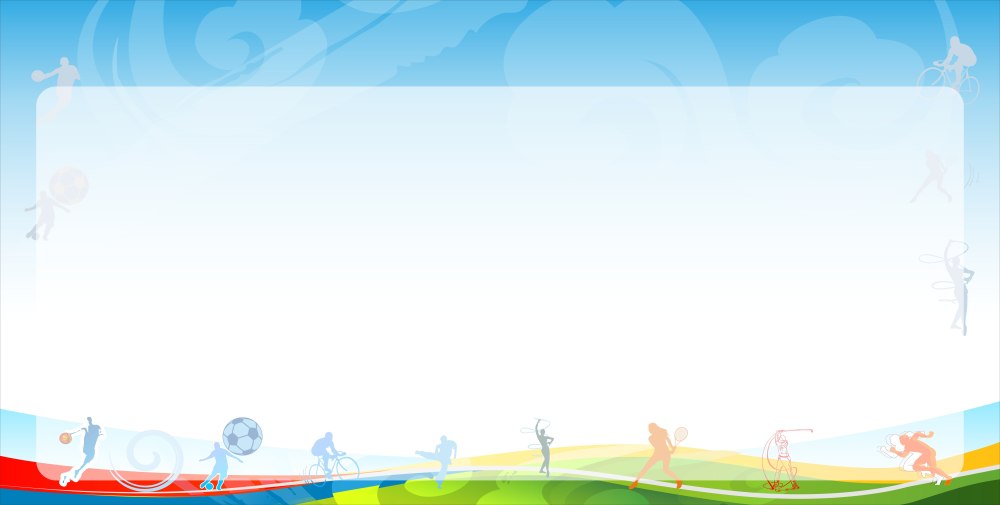 муниципальное бюджетное дошкольное образовательное учреждение
«Детский сад № 18» 
Артемовского городского округа
«Сочетание речевых и 
физкультурных 
упражнений во время занятий 
на  уличных тренажерах»
Подготовили:
Учитель – логопед: О.А. Гончаренко
Главной целью физического воспитания в дошкольном учреждении является удовлетворение естественной биологической потребности детей в движении, достижение оптимального уровня здоровья и всестороннего двигательного развития. А достижение этой цели невозможно без постоянного поиска новых эффективных и разнообразных форм физкультурно-оздоровительной работы.
Комплексному решению способствует использование уличных тренажеров в сочетании  с речевыми и физкультурными упражнениями во время занятий.
Тренажёры для улицы позволяют дошкольникам с большей пользой проводить время на открытом воздухе: эффективно заниматься физическими и речевыми упражнениями.
Они достаточно просты и удобны в обращении, могут использоваться на физкультурных занятиях, во время гимнастики как после дневного сна, так и утром, в самостоятельной деятельности.
Применять тренажеры начинают в старшем дошкольном возрасте (5 – 7 лет). Этот возраст наиболее благоприятен для развития координационных и скоростно-силовых качеств, выносливости и гибкости. Дети этого возраста уже способны анализировать свои движения и действия, контролируя таким образом свое самочувствие. Во время занятий с тренажерами старшие дошкольники стремятся не только поддерживать высокий уровень ДА, но и проявлять физические возможности – силу, ловкость, выносливость.
Цель: Создание условий для физического развития
 и своевременной коррекции нарушений опорно-
двигательного и речевого аппарата
ЗАДАЧИ
ПРИНЦИПЫ
Предполагаемый
результат
1.  Индивидуальный подход к методике и 
дозировке с учетом особенностей 
патологии и общего состояния здоровья
Систематичность и последовательность 
использования физкультурных и речевыми 
упражнениями
3.  Регулярность занятий.
Чередование упражнений с отдыхом
Сознательное и активное участие 
ребенка
Тренировать все системы и функции 
организма
2. Укрепить мышечный корсет, увеличить 
подвижность суставов, выработать 
правильную осанку.
Развивать общую выносливость и 
Физические качества детей 
5. Способствовать овладению 
определенными двигательными 
умениями и навыками, а также приемами
 страховки. 
6. Автоматизация звуков, работа над 
выразительностью дикцией, развитие
 фонематического слуха, слоговой структуры 
слова.
Осознанное отношение к собственному здоровью
Овладение доступными способами его укрепления
Формирование потребности в ежедневной двигательной активности
Улучшение показателей физического развития и физической подготовленности 
 Наладить произнесения дошкольником определенного звуков и развития фонематического слуха.
Структура занятия на тренажерах
II часть
основная
I часть
вводная
Цель -подготовка организма к предстоящей 
 речевой и физической нагрузке.  3-4 мин.
Игровой самомассаж
Комплекс упражнений 
Суставная гимнастика
Дыхательная гимнастика
Упражнения с массажными мячами
Цель - увеличение физиологической нагрузки на 
организм, при которой  интенсивно и 
последовательно работают разные группы мышц.
20-22мин.
 Работа с простыми и сложными тренажерами
Дыхательная гимнастика
Элементы самомассажа
Чистоговорки, скороговорки и др.
Психогимнастические этюды
III часть
заключительная
Цель – постепенное снижение нагрузки, нормализация 
деятельности сердечно-сосудистой и дыхательной системы
4-5мин.
Разные виды ходьбы (по коррекционным дорожкам)
Игры малой подвижности, на внимание
Дыхательные упражнения
Упражнения на релаксацию
Противопоказания для использования тренажеров:
К занятиям на оздоровительных тренажерах допускаются практически все дети, посещающие ДОУ.              Абсолютными противопоказаниями для занятий  с использованием тренажеров являются:
·Хронические и острые заболевания почек, органов дыхания.
·Большинство пороков сердца, значительная близорукость с изменением глазного дня.
У детей дошкольного возраста с нарушением речи специальными исследованиями выявлена недостаточная сформированность моторных функций.
Как показывает изучение анамнеза детей с речевой патологией, особенности моторного развития наблюдаются у них с самого раннего возраста: 
позже начинают удерживать голову, сидеть, стоять, и т.д., 
с запозданием формируются локомоторные функции (лазание, ходьба, прыжки и др.), 
родители таких детей отмечают задержку у них формирования манипулятивных действий с игрушками, 
трудности в овладении навыками самообслуживания и т.д.
«Рули» (детский) двухместный
     Тренажер предназначен для развития и укрепления мышц и суставов плечевого пояса, помогает разрабатывать суставы рук.
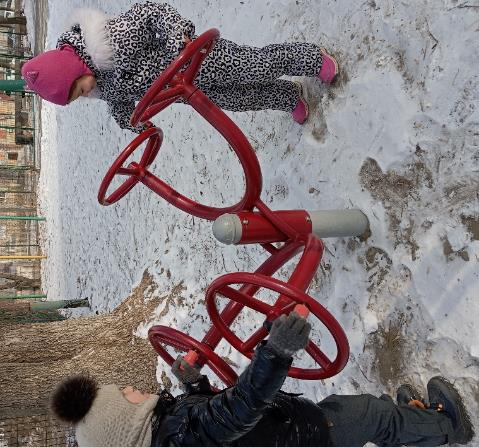 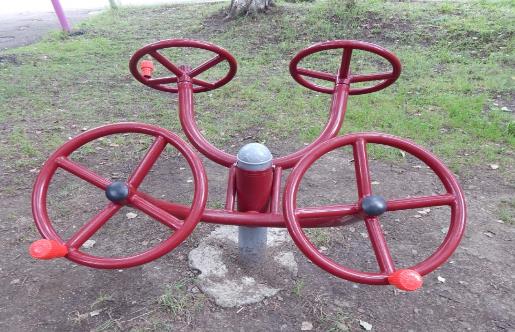 «Лыжник» (детский)
    Тренажер предназначен для тренировки и укрепления мышц, суставов ног, поясницы, увеличения эластичности соединительных тканей.
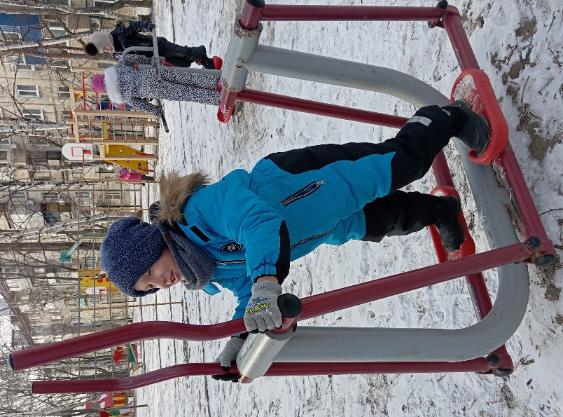 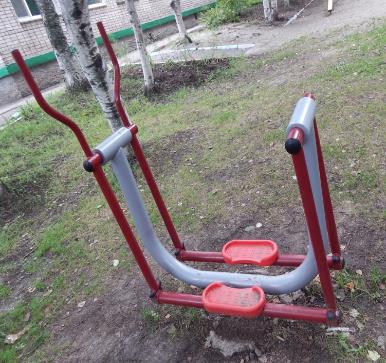 «Мостик для балансировки»
   Тренажер предназначен для тренировки и  развития координации движения.
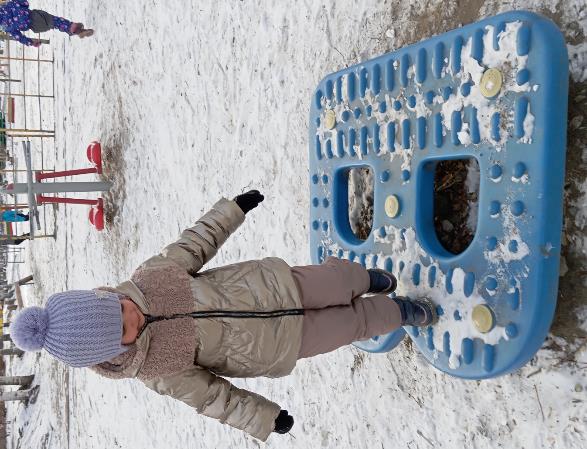 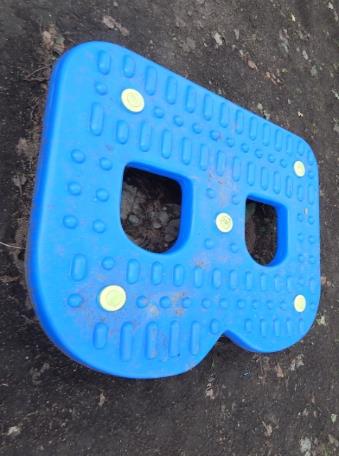 «Наездник» (детский)
   Тренажер предназначен для тренировки мышц в области живота, спины, ног и рук.
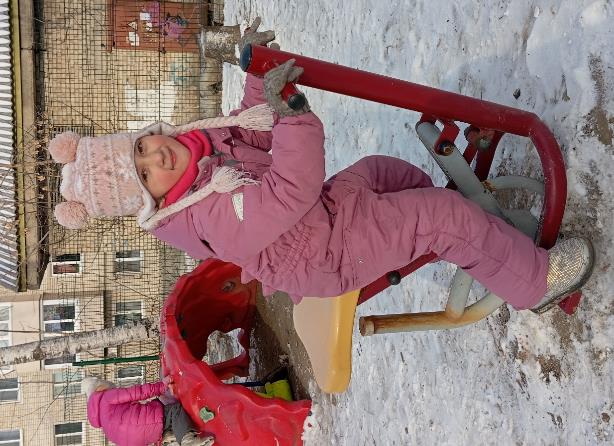 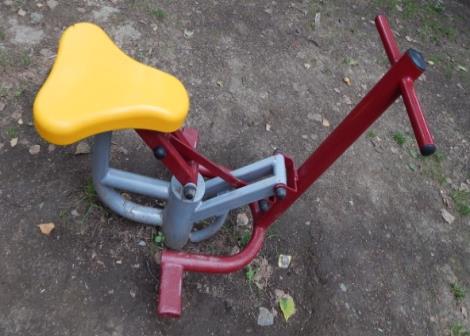 «Шаговый» (детский) двухместный
  Тренажер предназначен для тренировки и укрепления мышц, суставов ног, поясницы, увеличения эластичности соединительных тканей.
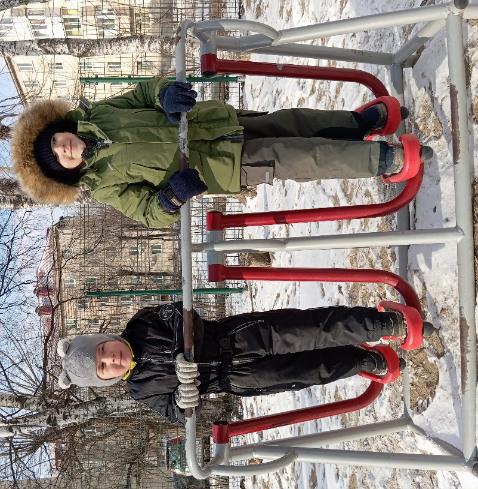 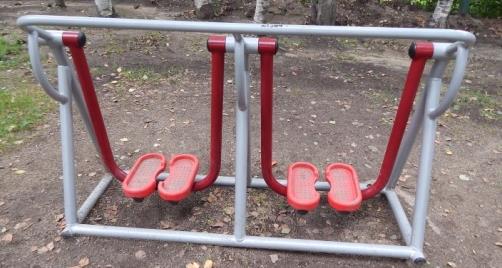 «Ванька-встанька»  (детский) двухместный
  Тренажер предназначен для тренировки суставов, мышц в области талии, развивает координацию движений.
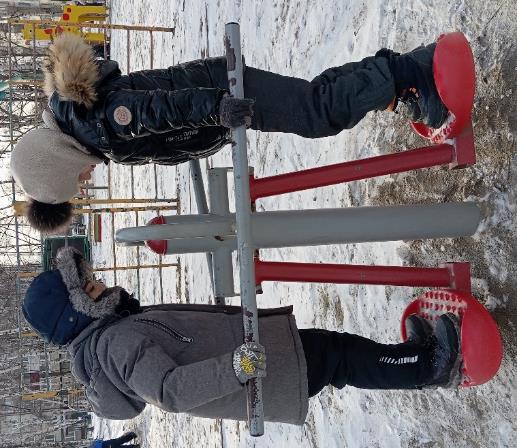 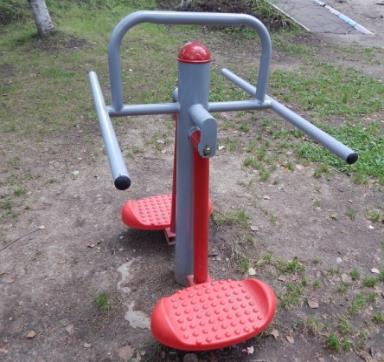 «Альпийская стенка для лазанья»
   Тренажер предназначен для тренировки и укрепления мышц, суставов ног, поясницы, увеличения эластичности соединительных тканей.
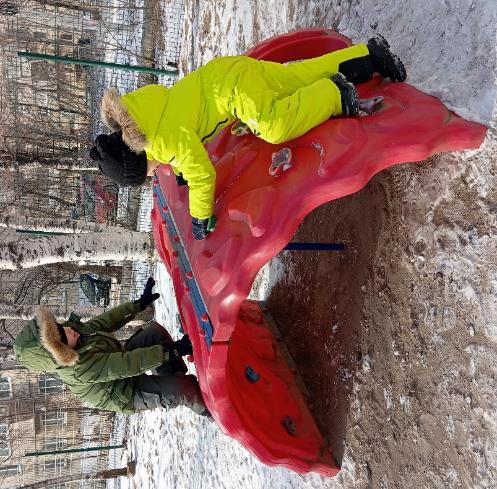 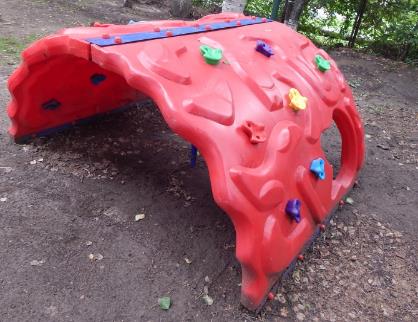 Таким образом,  данные тренажеры отвечают основным педагогическим требованиям:• имеют привлекательный вид, а значит, вызывают у детей интерес, побуждают их к разнообразной ДА;• учитывают особенности образного восприятия дошкольников;• позволяют создавать игровые ситуации с использованием разных сюжетов;• доступны всем детям, независимо от их физической подготовленности;
• моделируют такие движения как бег, прыжки, подлезания и др.;• соответствуют ростовым характеристикам детей и их функциональным возможностям.
Развивают речевую активность ребенка.
«Чтобы сделать ребенка умным и  рассудительным, 
сделайте его крепким и здоровым»
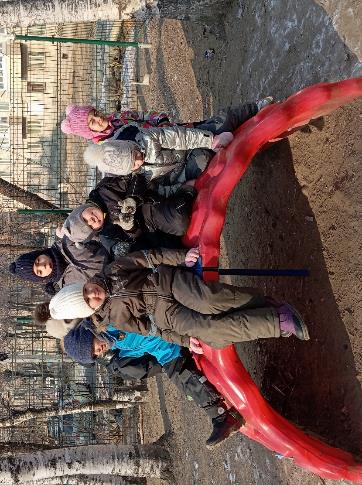 Спасибо за внимание!